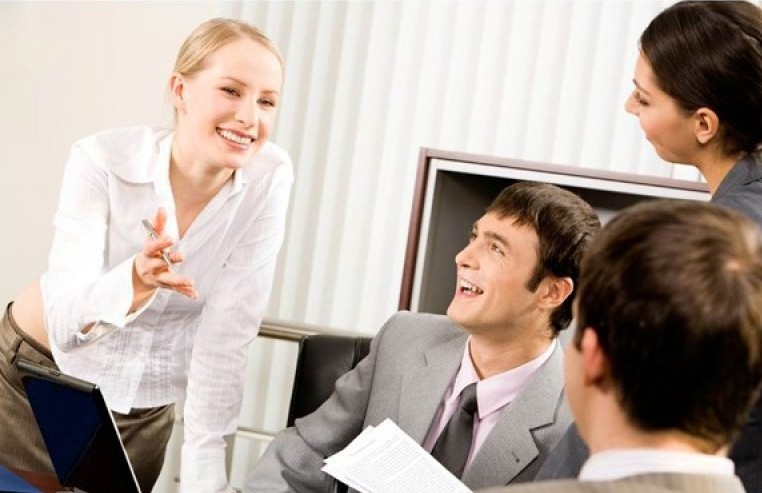 ОБЩЕНИЕ
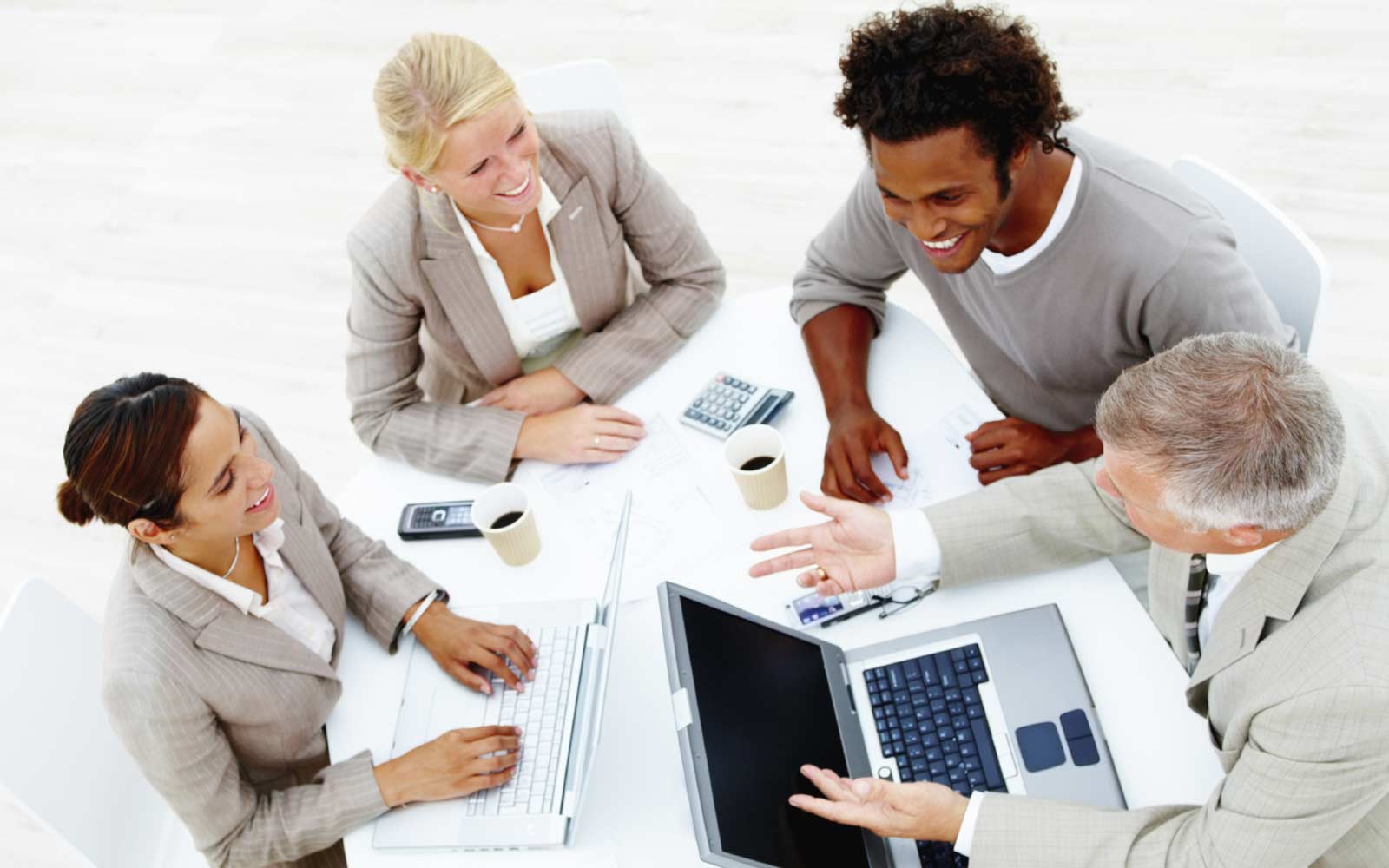 Позитивная ситуация
Негативная
	ситуация
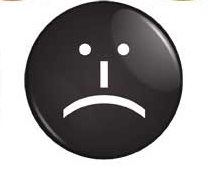 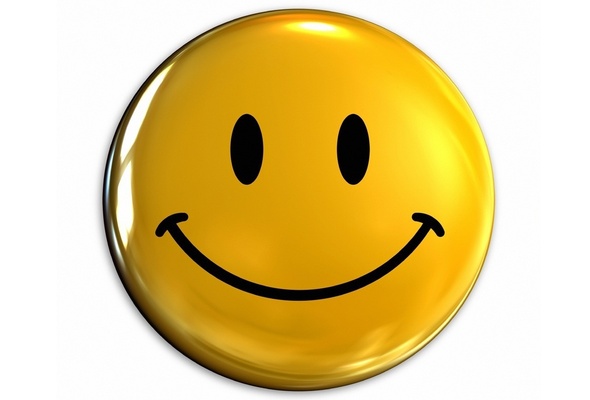 Противоположностью истины является другая истина						Ж. Вольфром
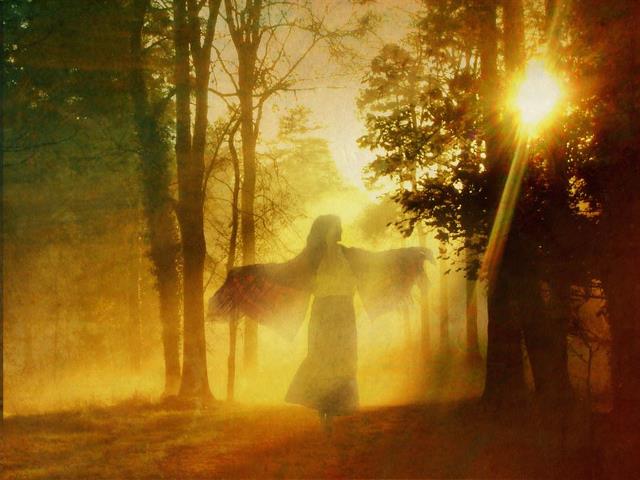 Кто истиной владеет абсолютной?Один лишь Бог,Ему дано лишь знать.
	А человек за миг сиюминутный 
	Ее кусочек может лишь познать.



А.Е.Гаврюшкин
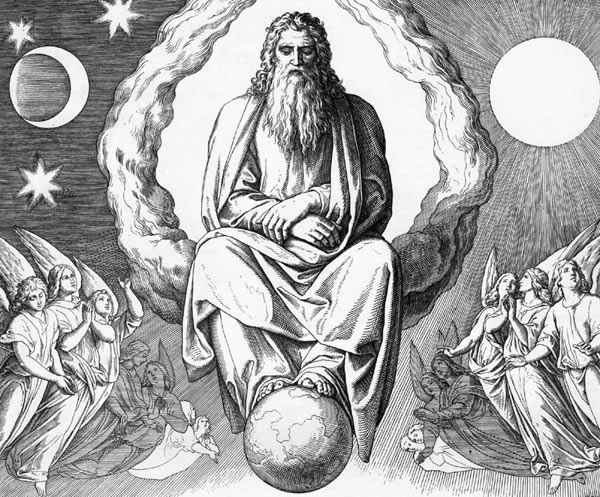 Синквейн
1 строка – одно существительное, выражающее главную тему cинквейна.
2 строка – два прилагательных, выражающих главную мысль.
3 строка – три глагола, описывающие действия в рамках темы.
4 строка – фраза, несущая определенный смысл.
5 строка – заключение в форме существительного (ассоциация с первым словом).
Глубочайшая истина вырастает лишь из глубокой любви.


		Генрих Гейне
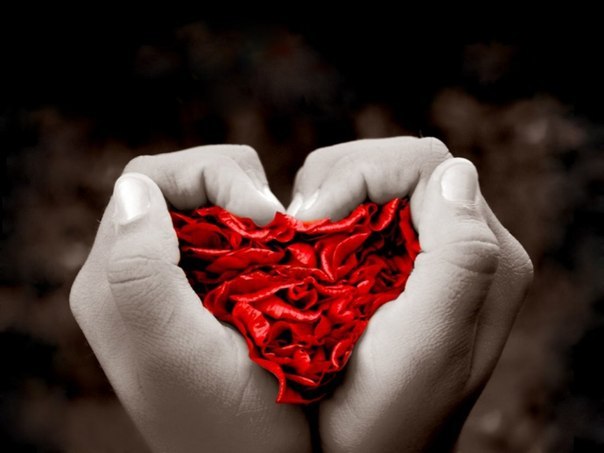 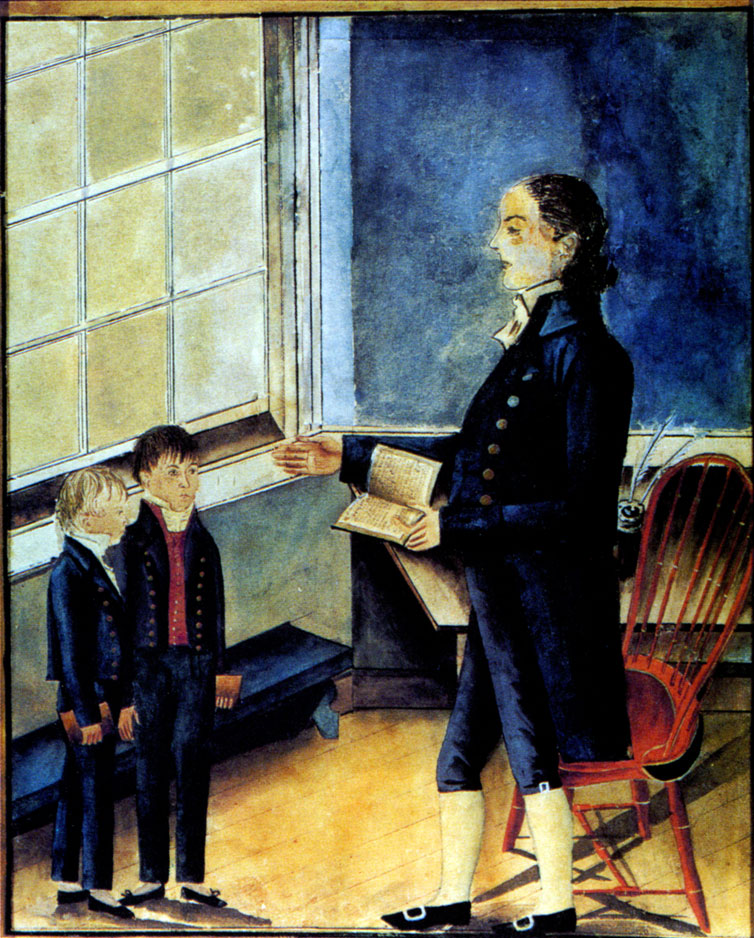